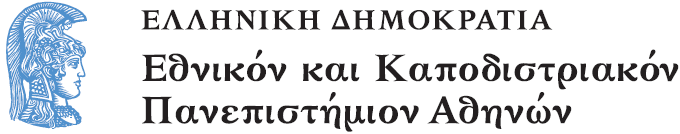 Χριστιανική και Βυζαντινή Αρχαιολογία
Ενότητα A: Παλαιοχριστιανική Τέχνη (2ος αι. – αρχές 7ου αι.) - Ζωγραφική των τάφων.

Στουφή - Πουλημένου Ιωάννα
Ἐθνικὸ καὶ Καποδιστριακὸ Πανεπιστήμιο Ἀθηνῶν
Τμῆμα Θεολογίας - Θεολογικὴ Σχολή
Ζωγραφική των τάφων
Εικόνα 1
Κατακόμβη στη Via Latina. Διακόσμηση αρκοσολίου.
Εικόνα 2
Κατακόμβη στη Via Latina.
Οργάνωση της ζωγραφικής σε νεκρικό θάλαμο.
Εικόνα 3
Κατακόμβη στη Via Latina. Παγώνια.
Εικόνα 4
Κατακόμβη Αγίου Πραιτεξάτου. Κρύπτη του Αγίου Ιανουαρίου. Απεικόνιση των εποχών του έτους.
Εικόνα 5
Κατακόμβη Αγίου Πραιτεξτάτου. Κρύπτη του Αγίου Ιανουαρίου. Απεικόνιση των εποχών του έτους (λεπτομέρεια).
Εικόνα 6
Κατακόμβη Πέτρου και Μαρκελλίνου. 
Ο Ορφέας.
Εικόνα 7
Κατακόμβη στη Via Latina. 
Ο Ηρακλής.
Εικόνα 8
Κατακόμβη Αγίου Καλλίστου. Συμπόσιο ή Ουράνιο δείπνο (Ευχαριστιακό δείπνο).
Εικόνα 9
Κατακόμβη της Μήλου. Είδη σταυρών και μονογραμμάτων.
Εικόνα 10
Κατακόμβη Αγίου Καλλίστου. 
Κρύπτη Αγίας Λυκίνης.
Ο Ιχθύς και οι άρτοι.
Εικόνα 11
Κατακόμβη Αγίου Καλλίστου.
Κρύπτη Αγίας Λυκίνης.
Ο καλός ποιμήν.
Εικόνα 12
Κατακόμβη Αγίας Πρίσκιλλας.
Cubiculum Velatio.
Ο καλός ποιμήν.
Εικόνα 13
Κατακόμβη Αγίας Πρίσκιλλας. Δεόμενη Velatio.
Εικόνα 14
Κατακόμβη στη Via Latina.
Οι πρωτόπλαστοι.
Εικόνα 15
Κατακόμβη στη Via Latina.
Ο Νώε στην κιβωτό.
Εικόνα 16
Κατακόμβη στη Via Latina.
Η θυσία του Αβραάμ.
Εικόνα 17
Κατακόμβη στη Via Latina.
Ο Δανιήλ ανάμεσα στα λιοντάρια.
Εικόνα 18
Κατακόμβη Αγίας Πρίσκιλλας. Οι Τρεις Παίδες «εν καμίνω».
Εικόνα 19
Κατακόμβη Αγίου Πέτρου και Μαρκελλίνου. Ο Ιωνάς ρίπτεται στη θάλασσα.
Εικόνα 20
Κατακόμβη Αγίας Πρίσκιλλας. 
Capella Greca. 
Η Προσκύνηση των Μάγων.
Εικόνα 21
Κατακόμβη Αγίου Πέτρου και Μαρκελλίνου. 
Η Βάπτιση του Χριστού.
Εικόνα 22
Κατακόμβη Αγίου Πέτρου και Μαρκελλίνου.
Η Θεραπεία της Αιμοροούσης Γυναικός.
Εικόνα 23
Κατακόμβη στη Via Latina.
Η Έγερση του Λαζάρου.
Εικόνα 24
Κατακόμβη στη Via Latina.
Η Συνάντηση Χριστού και Σαμαρείτιδας.
Εικόνα 25
Κατακόμβη Αγίου Πέτρου και Μαρκελλίνου. Δίζωνη παράσταση.
Επάνω ο Χριστός ανάμεσα στους αποστόλους Πέτρο και Παύλο, κάτω ο Χριστός ως Αμνός στο Όρος του Παραδείσου.
Εικόνα 26
Κατακόμβη Αγίας Πρίσκιλλας.
Η Θεοτόκος με τον Ησαΐα ή τον Βαλαάμ.
Τέλος Ενότητας
Χρηματοδότηση
Το παρόν εκπαιδευτικό υλικό έχει αναπτυχθεί στo πλαίσιo του εκπαιδευτικού έργου του διδάσκοντα.
Το έργο «Ανοικτά Ακαδημαϊκά Μαθήματα στο Πανεπιστήμιο Αθηνών» έχει χρηματοδοτήσει μόνο την αναδιαμόρφωση του εκπαιδευτικού υλικού. 
Το έργο υλοποιείται στο πλαίσιο του Επιχειρησιακού Προγράμματος «Εκπαίδευση και Δια Βίου Μάθηση» και συγχρηματοδοτείται από την Ευρωπαϊκή Ένωση (Ευρωπαϊκό Κοινωνικό Ταμείο) και από εθνικούς πόρους.
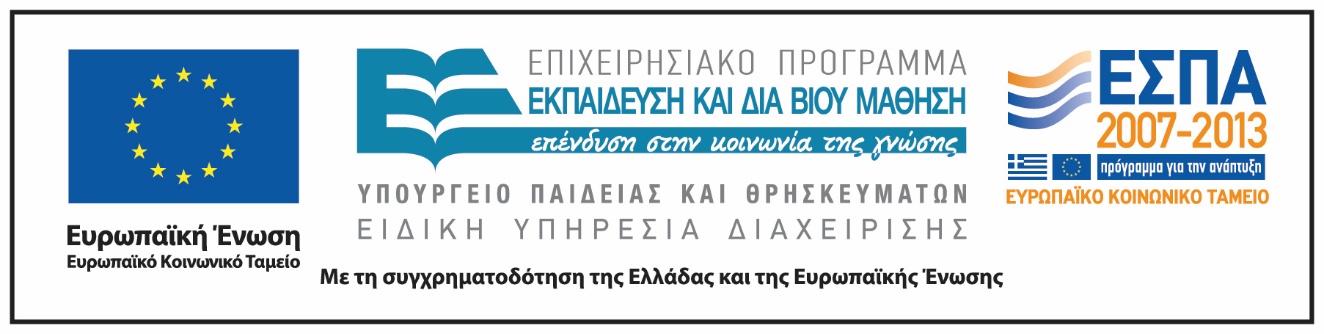 Σημειώματα
Σημείωμα Ιστορικού Εκδόσεων Έργου
Το παρόν έργο αποτελεί την έκδοση 1.0
Σημείωμα Αναφοράς
Copyright Εθνικόν και Καποδιστριακόν Πανεπιστήμιον ΑθηνώνΣτουφή - Πουλημένου Ιωάννα. «Χριστιανική και Βυζαντινή Αρχαιολογία. Παλαιοχριστιανική Τέχνη (2ος αι. – αρχές 7ου αι.) - Ζωγραφική των τάφων». Έκδοση: 1.0. Αθήνα 2015. Διαθέσιμο από τη δικτυακή διεύθυνση: http://opencourses.uoa.gr/courses/THEOL100/
Σημείωμα Αδειοδότησης
Το παρόν υλικό διατίθεται με τους όρους της άδειας χρήσης Creative Commons Αναφορά, Μη Εμπορική Χρήση Παρόμοια Διανομή 4.0 [1] ή μεταγενέστερη, Διεθνής Έκδοση.   Εξαιρούνται τα αυτοτελή έργα τρίτων π.χ. φωτογραφίες, διαγράμματα κ.λ.π.,  τα οποία εμπεριέχονται σε αυτό και τα οποία αναφέρονται μαζί με τους όρους χρήσης τους στο «Σημείωμα Χρήσης Έργων Τρίτων».
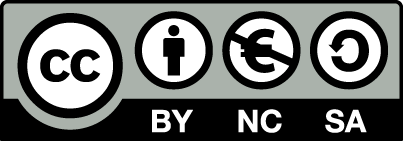 [1] http://creativecommons.org/licenses/by-nc-sa/4.0/ 

Ως Μη Εμπορική ορίζεται η χρήση:
που δεν περιλαμβάνει άμεσο ή έμμεσο οικονομικό όφελος από την χρήση του έργου, για το διανομέα του έργου και αδειοδόχο
που δεν περιλαμβάνει οικονομική συναλλαγή ως προϋπόθεση για τη χρήση ή πρόσβαση στο έργο
που δεν προσπορίζει στο διανομέα του έργου και αδειοδόχο έμμεσο οικονομικό όφελος (π.χ. διαφημίσεις) από την προβολή του έργου σε διαδικτυακό τόπο

Ο δικαιούχος μπορεί να παρέχει στον αδειοδόχο ξεχωριστή άδεια να χρησιμοποιεί το έργο για εμπορική χρήση, εφόσον αυτό του ζητηθεί.
Διατήρηση Σημειωμάτων
Οποιαδήποτε αναπαραγωγή ή διασκευή του υλικού θα πρέπει να συμπεριλαμβάνει:
το Σημείωμα Αναφοράς
το Σημείωμα Αδειοδότησης
τη δήλωση Διατήρησης Σημειωμάτων
το Σημείωμα Χρήσης Έργων Τρίτων (εφόσον υπάρχει)
μαζί με τους συνοδευόμενους υπερσυνδέσμους.
Σημείωμα Χρήσης Έργων Τρίτων (1/2)
Το Έργο αυτό κάνει χρήση των ακόλουθων έργων:
Εικόνες 1-26 Copyrighted από το βιβλίο: Στουφή-Πουλημένου, Ι. (2013). Χριστιανική και Βυζαντινή Αρχαιολογία και Τέχνη. Αθήνα: Εκδόσεις «Παρρησία», σελ. 55-82.